Orientation and Overview
Fall 2013
The Texas Medical Center Library
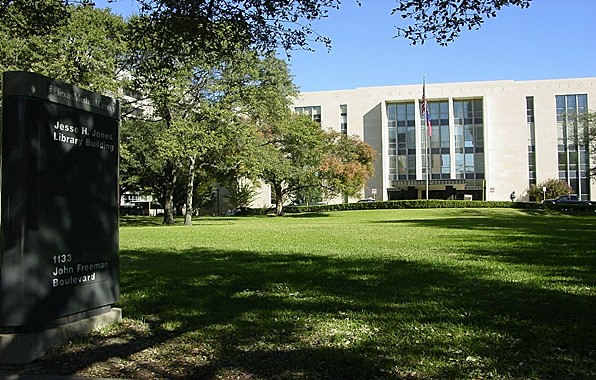 1133 John Freeman, Blvd, Houston 77030
713.795.7200
www.library.tmc.edu
The Texas Medical Center Library
Accessible by car, light-rail or bus

Light-rail stop: “Memorial Herman/Zoo”

Garage 3 (under library) or Garage 4, daily max cost of $12

Limited parking in front of building—20 minute max, strictly enforced

Variety of bus stops throughout the TMC depending on the route

Visit www.texasmedicalcenter.org for additional parking & transportation information
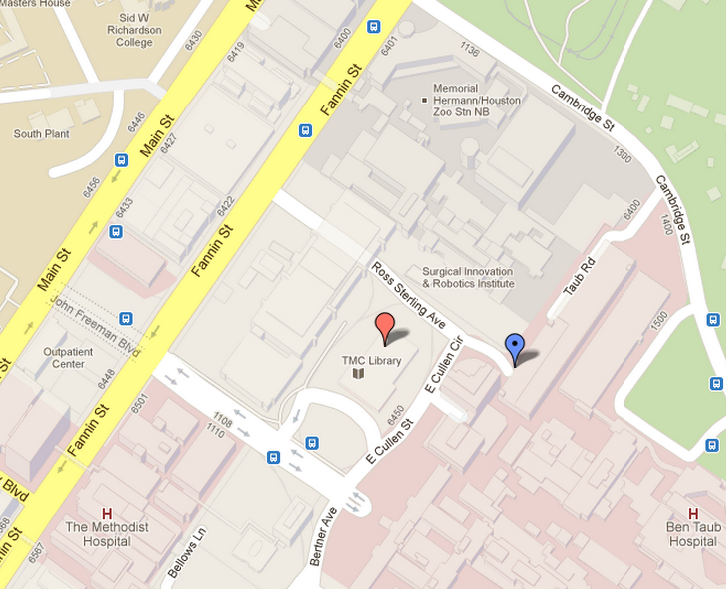 General Information
Website: www.library.tmc.edu

Hours
Monday – Thursday   7:00am – 10:00pm
Friday 		     	7:00am – 9:00pm
Saturday		9:00am – 5:00pm
Sunday		     	1:00pm – 8:00pm
		
Phone Numbers
Circulation/Account Info:	713.799.7147
Reference/Research Help:	713.799.7161
Library Services
Online Resource Access

Collections & Databases

Circulation Services

Reference Services

Interlibrary Loan (ILL) Services

The Historical Research Center / McGovern Collection

Study Rooms

Computer Labs

Computers, Scanners, Copiers
Resource Access
Resource Access allows registered users to access The TMCL’s electronic journals, books and databases from inside and outside the library building.

All library users are required to login with Resource Access usernames and passwords.

Registration usually takes just a few minutes!

You must use your institutional email address to create your account

Each time you visit the TMCL website to use an electronic resource you will need to sign in. As long as you keep the browser open, you will remain signed in.
Resource Access: Signing-Up
www.library.tmc.edu

Upper right corner “Resource Access” (click link)

On the next page, select 
     “eResource Access Registration”

Complete online form using:
Name, institutional email, institution/classification

2 email messaged will be sent:
Confirmation of request for Resource Access
Username & Password, link to change password, link to sign-up for library card (pick up card next time you visit the library)
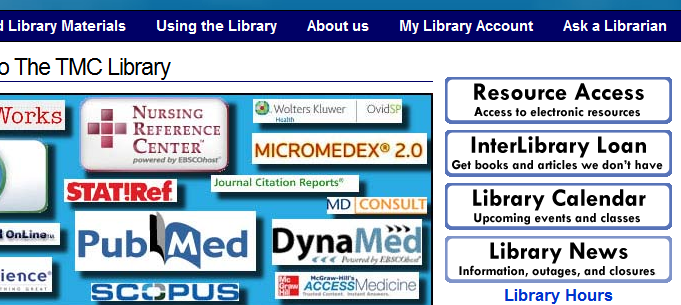 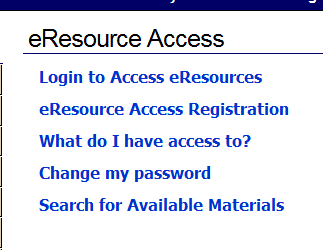 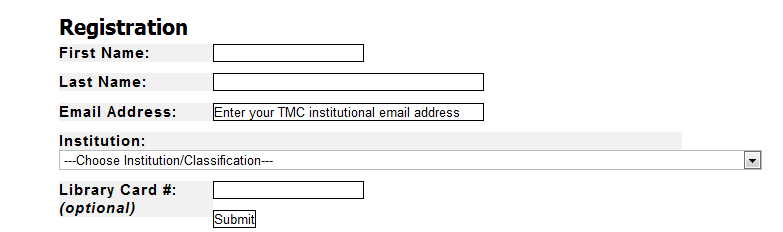 Collections & Databases
Library collections are available in print and/or electronic formats, currently providing access to:

240 Databases

9,195 Electronic Books

15,160 Electronic Journals
Including 7,155 current subscriptions

134,768 Print Volumes (not including rare books)

198,072 Bound Journal Volumes
Circulation Services
The Circulation Desk:
Issues library cards
Checks our books, journals, and audiovisuals
Supplies photocopy cards (for a fee)
Houses a Core Collection of non-circulating resources
Contact the Circulation Desk at 713.799.7147 for more information

Circulation Policies
Books: 	 2 weeks, 2 renewals
Audiovisuals: 7 days, 2 renewals
Bound Journals: same day, no renewals
Unbound Journals: 2 hours

Fines
$1.25 item/day
Fines for Unbound Journals: $1.25 item/hour
Research & Education Services
Traditional reference assistance

Learn how to use research databases and locate full-text articles

Fee-based literature searches

Help patients seeking health information (consumer health)

Library Classes—free learning sessions covering: databases, searching, and other current topics of interest.
Usually 1-2 hours long, register on library website

Ask a Librarian: chat / email / in person / text / phone (713.799.7161)
Go to: askus.library.tmc.edu 

Librarian Reference Assistance available
Mon-Fri: 9:00am-12:00pm & 1:00pm-5:00pm

Tours, Orientations, and Classes: Call 713.799.7170

Consumer Health: Call 713.799.7183
Interlibrary Loan
Provides you with book/audiovisual loans and high-quality copies/scans of documents (primarily journal articles and book chapters) from materials NOT OWNED by the Library.
Requests submitted online at http://illiadw.library.tmc.edu/ 

Is *free* of charge to all eligible TMC cardholders! You must have both of the following:
Affiliation with a TMC Institution
Valid library card number issued by The TMC Library (Library Card Registration)

Free ILLs are limited to no more than 5 per day, and no more than 35 per semester. Additional ILL requests may be filled for $5.00 per request. 
(Note: in exceptional cases, the Library may waive the limits. Contact ILL for details.)

Photocopying from Library-owned materials is also available
However, priority for free ILL service is given to requests for materials not available in the Library.
Requests for scans/photocopies of materials within the Library are lower priority.
Self-service photocopiers in library cost $.25/page cash or $.20/page on copy card

Contact ILL directly at: PCILL@exch.library.tmc.edu or 713.799.7179
Find it online – www.library.tmc.edu
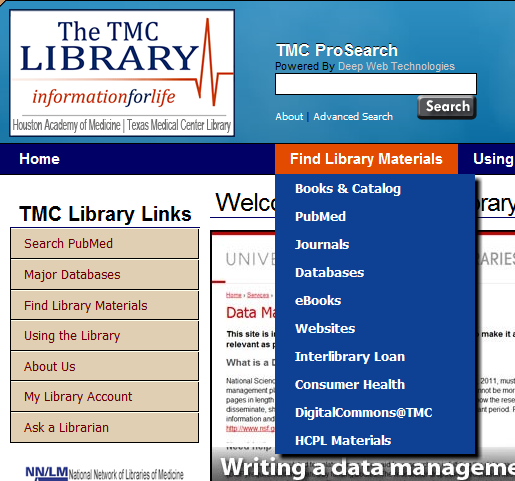 Collections
Journals/eJournals
eBooks
Databases
Interlibrary Loan
Items from other libraries
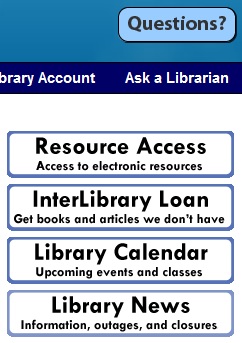 Reference
Ask questions
Get help
Contact a librarian
Interlibrary Loan
Resource Access
Sign up
Access online collections
Classes
Find it online – www.library.tmc.edu
Selecting the Using the Library option on the Library’s homepage allows you to see a dropdown menu of library services, including:

Hours
Directions
Classes & Workshops
Historical Collections
Mobile devices & Apps

Selecting the My Library Account option allow you to login and renew books
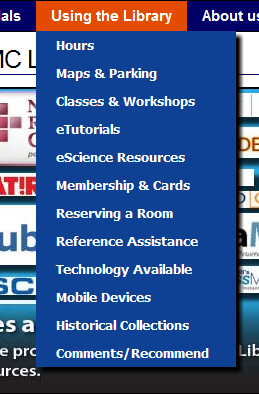 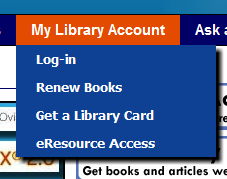 Thank You!